МОТИВАЦИЈА, ФРУСТРАЦИЈЕ И КОНФЛИКТИ
МОТИВАЦИЈА
Термин „мотив“ (од лат. movere = покретање) је заједнички назив за раз­личите унутрашње биолошке и психолошке побуде које служе као покретачи делатности јединке.  
Мотив је претпостављени унутрашњи покретач и регулатор циљу усмерене активности. Он изазива одређену делатност, усмерава је ка адекватним објектима и циљевима, одржава је, контролише и обликује. 
Мотивација, пак, означава целокупни сложен психички процес покретања, усмеравања и регулисања делатности усмере­не ка одређеном циљу.
ПОТКАТЕГОРИЈЕ МОТИВА
Потреба означава стање психолошког или физиолошког недостатка нечега што је неопходно или пожељно за добро функционисање орга­низма. Овог стања оскудице особа не мора бити свесна. Психолошке потребе су нпр. потреба за сигурношћу, за љубављу, за признањем, итд. Тзв. органске потребе (за кисеоником, за спавањем, за храном, за активношћу, итд.) доводе до јављања нагона.  
Нагон (глад, жеђ, сексуални и сл.) је урођена побуда, која повећава напетост организма и нагони га на активност ка извесном циљу. Настаје из неке телесне потребе, из стања недостатка, неравнотеже.  
Инстинкт је урођени импулс, специфичан за врсту, који за разлику од нагона, одређује генетски програмиран, стереотипан обра­зац понашања усмереног ка циљу. Птица инстинктивно гради гнездо, а паук плете своју мрежу по тачно фиксираном обрасцу.  
Жеља је психичка тежња, која, подстакнута представом конкретног привлачног објекта, стреми његовом достизању, на стваран или имаги­наран начин. Може бити свесна или несвесна. 
Намера је когнитивно-­конативни појам, а односи се на мотивациону снагу усмерену ка неком замишљеном пожељном и вредном циљу. То је, обично, свесна, вољна тежња, али може бити и несвесна.
ПОДЕЛА МОТИВА
Мноштво људских мотива можемо разврстати на различите начине: примарне и секундарне (стечене); хомеостатичке и нехомеостатичке, итд. Најчешће их делимо на:
Биолошке
Нагон глади, нагон жеђи, нагон за спавањем, сексуал­ни нагон, матерински нагон, радозналост, по­треба за стимулацијом
Социјалне 
Грегарни мотив,  афилијативни мотив, алтруистички мотив, тежња за моћи, агресивност.
Персо­налне/личне   
Потреба за идентите том, потреба за љубављу, потреба за постигнућем, потреба за самопотврђивањем
КАРАКТЕРИСТИКЕ БИОЛОШКИХ МОТИВА
Мотивациони круг  -схематско представљање јављања и гашења биолошких мотива
Биолошки мотиви имају органску основу,  урођени су, универзални, снажни и хомеостатички.
Њихова улога је очување и преживљавање организма. 
Хомеостаза («постојано стање»)  је механизам саморегулације који  се аутоматски активира код нарушавања физиолошке равнотеже (температура, ниво шећера, воде у организму)  а циљ му је њено васпостављање.
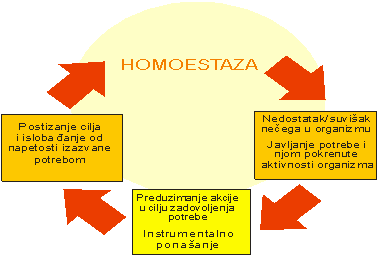 ВРСТЕ БИОЛОШКИХ МОТИВА
Глад, жеђ, спавање ...
Сексуални нагон – снажан, урођен, органски утемељен нагон за удварањем и полним општењем са јединком супротног пола, чији је кра­јњи циљ размножавање. 
Код човека он није као код животиња периодичан и подложан је друштвеним забранама и ограничењима.
Психоанализа придаје огроман значај широко схваћеном сексуалном нагону.
Матерински нагон је урођена тенденција женке да бригом, заштитом и нежношћу реагује на младунце. Матерински нагон је снажан  (јачи чак и од жеђи и глади!). 
Материнско понашање код људи је једним делом условљено биологијом, али добрим делом и културом. Мајке у сваком друштву брину за дете, али  колико ће бити нежности, а колико строгости  у том односу,  то у највећој мери зависи од друштвених норми у датом друштву.
СОЦИЈАЛНИ МОТИВИ: ОПШТЕ ОДЛИКЕ
За социјалне мотиве је заједничко: 
(1) социјализацијом су стечени или обликовани
(2) детерминишу различите видове друштвеног понашања 
(3) могу се задовољити једино у друштву (посредством других особа) 
Мањи број социјалних мотива је универзалан, а највећи број је друштвено/културно специфичан (нпр. потреба за стицањем). 
Они могу бити просоцијални (нпр. алтруистички, афилијативни мотив), али и антисоцијални (нпр. деструктивност, себичност).
ВРСТЕ СОЦИЈАЛНИХ МОТИВА (1)
Грегарни мотив – урођени порив јединке да буде са припадници­ма своје врсте у групи (стадо, чопор, хорда);  код људи се манифестује у тежњи појединца да буде с другима, да буде део групе, као и у нелагодности да буде изван „крда“
Афилијативни мотив – тежња појединца да успостави непосредан, близак емоционални и социјални контакт и да се удружи са другим људима. О његовом значају  сведоче последице дуже социјалне изолације људи (нпр. пустињака, затвореника) у виду тешке психичке кризе. 
Алтруистички мотив – спремност да се несебично помогне другоме, без икакве награде, чак и по цену лич­не жртве. Повезан је са емпатијом и родитељским нагоном. Зашто онда људи не помажу онима који су очигледно угрожени, људима у невољи (жртвама насилника, силеџија, убица)?
ВРСТЕ СОЦИЈАЛНИХ МОТИВА (2)
Тежња за моћи и надмоћи   – по­треба да се има друшвена моћ, буде изнад других, да се на њих утиче и њихово понашање контролише
Агресивност  – мотив који стоји иза нападачког понашања, коме је циљ наношење повреде или уништење не­ког објекта. Агресивност може бити вербална и невербална, свесна и несвесна, директна или померена. 
По Фројду, агресивност  је урођена, нагонска,  по Доларду и Милеру она је инструментална, а по Бандури, она се учи посматрањем и опонашањем насилничког модела (узора). 
Ерих Фром разликује: 
бенигну (дефанзивну, реактивну, урођену, изазвану, биолошки сврсиходну, неопходну за опстанак јединке и врсте) и
малигну (стечену, неузроковану споља, биолошки несврсисходну – није у служби живота, особену за човека) агресију (садизам и некрофилија).
ЛИЧНИ МОТИВИ (1)
Лични мотиви су све потребе и тежње које доприносе развоју, стабилизовању и истицању сопствене личности (властитог ја и повећању самопоштовања).
Потреба за идентитетом – потреба појединца да нађе одговор на питање: „Ко сам ја?“ и да учврсти доживљај само­истоветности и континуитета. Идентитет се релативно касно формира у филогенези и у онтогенези. 
Потреба за поштовањем и друштвеним угледом – тежња појединца да буде цењењен и уважаван од стране своје социјалне групе и шире околине (да добије виши друштвени статус, награде и признања од стране вршњака, професије, шире друштвене околине ).
ЛИЧНИ МОТИВИ (2)
Мотив за личним постигнућем – манифестује се у стремљењу појединца да постигне значајан успех у некој активности и да се истакне у односу на остале. За Дејвида Маклиленда  мотив за постигнућем је «жеља да се нешто добро уради», боље од других или боље него раније. Овај мотив је у неким културама изузетно развијен (нпр. у САД), док у другима није. 
Мотив за самопотврђивањем – тежња појединца за потврђивањем и уздизањем значаја сопственог ја, пред собом и пред другим, њему значајним људима. Јавља се релативно рано у детињству (већ у другој години). Врло је изражен у адолесценцији (често је самодоказивање).
Савест - морална свест, која постаје мотив када дете интернализује родитељске забране и идеале, те почне да се понаша морално, не због страха од казне, већ из осећања дужности. Она постаје  нарочито моћан мотив када дете достигне ступањ аутономне моралности.
ТЕОРИЈЕ МОТИВАЦИЈЕ
БИОЛОШКЕ
КОГНИТИВНЕ
ХУМАНИСТИЧКЕ
БИОЛОШКЕ ТЕОРИЈЕ
Психолози В. Џејмс, С. Фројд, Макдугал и други који су били под утицајем Дарвинове теорије еволуције, тврдили су да је највећи број образаца понашања човека одређен урођеним, биолошки наслеђеним мотивима. 
Џејмс је сматрао да човек има 17 психолошких инстинката (дружељубивост, страшљивост, радозналост, стидљивост, родитељске љубави итд.), Макдугал да има 12 фундаменталних  инстиката (глад, радозналост, сексуални,  борбени, грегарни инстинкт итд.), а Фројд само два велика нагона (Ерос и нагон смрти).
Ови психолози сматрају да се урођени нагонски мотиви социјализацијом модификују, сублимишу и да тако настају нове потребе, интересовања, жеље, које су само изданци старих, наслеђених биолошких мотива.
КОГНИТИВНЕ ТЕОРИЈЕ
Заступници ове теорије сматрају да мотиви почивају на сазнајним чиниоцима, на искуствима и веровањима. Човек као рационално биће бира понашање за које мисли да ће му донети већи успех и корист.
Фестингерова теорија когнитивне дисонанце. Према овој теорији људи су рационална бића и потребно им је да одрже склад између својих веровања (ставова) и понашања. Када се појави несклад између наших веровања и понашања, доживљавамо непријатно стање које нас мотивише да их ускладимо. Нпр. ако се појави несклад између наших старих веровања и новог понашања, које противречи овим веровањима, онда ће постојати тенденција да променимо своја веровања. 
Експеримент: Ко ће више хвалити глуп посао – добро или лошен плаћен студент?
ХУМАНИСТИЧКЕ ТЕОРИЈЕ: МАСЛОВ
Према Маслову, две основне категорије мотива су: 
Основне потребе или мотиви не­достатка  (класа нижих, хомеостатичких мотива). Оне  се управљају по принципу хомеостазе и зато се привремено „гасе“ када се задовоље. 
Мотиви обиља или метапотребе (класа виших, нехомеостатичких мотива). То су такозване више потребе, код којих ново задовољење доводи до повећања, а не смањења и гашења апетита.
Потребе су уређене хијерархијски, тј. могућно је направити лествицу, пирамиду мотива, почев од оних на дну, примарних, биолошки најважнијих, преко оних витално мање битних, па све до оних највиших, специфично људских, који су најмање битни биолошки, али су најзначајнији за личност. У основи пирамиде су физиолошке потребе (жеђ, глад, секс), затим следи потреба за сигурношћу, па потреба за љубављу и припадањем, затим, још више је потреба за поштовањем и угледом. На врху су мотиви обиља, који нису уређене по снази, а то су: потреба за сазнавањем, за правдом, за лепим, за добрим, итд. и, најзад, потреба за самоактуализацијом. 
Потреба за самоактуализа­цијом – урођена, спонтана потреба за остварењем свих својих  урођених способности, талената и могућности.
ХИЈЕРАРХИЈА МОТИВА ПО МАСЛОВУ
Према Маслову, две основне категорије мотива су: 
Основне потребе или мотиви не­достатка  (класа нижих, хомеостатичких мотива). Оне  се управљају по принципу хомеостазе и зато се привремено „гасе“ када се задовоље. 
Мотиви обиља или метапотребе (класа виших, нехомеостатичких мотива). То су такозване више потребе, код којих ново задовољење доводи до повећања, а не смањења и гашења апетита.
Потребе су уређене хијерархијски, тј. могућно је направити лествицу, пирамиду мотива, почев од оних на дну, примарних, биолошки најважнијих, преко оних витално мање битних, па све до оних највиших, специфично људских, који су најмање битни биолошки, али су најзначајнији за личност. У основи пирамиде су физиолошке потребе (жеђ, глад, секс), затим следи потреба за сигурношћу, па потреба за љубављу и припадањем, затим, још више је потреба за поштовањем и угледом. На врху су мотиви обиља, који нису уређене по снази, а то су: потреба за сазнавањем, за правдом, за лепим, за добрим, итд. и, најзад, потреба за самоактуализацијом. 
Потреба за самоактуализа­цијом – урођена, спонтана потреба за остварењем свих својих  урођених способности, талената и могућности.
МАСЛОВЉЕВА ХИЈЕРАРХИЈА МОТИВА
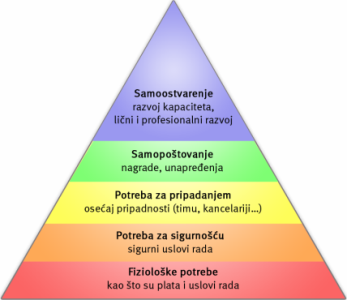 ХУМАНИСТИЧКЕ ТЕОРИЈЕ: ОЛПОРТ
Гордон Олпорт критикују инстинктивисте који сматрају да све психолошке потребе и мотиве можемо свести на  нагоне. Он сматра да поред урођених нагонских мотива, човек има и више, стечене, зреле мотиве.
Његова  теорија функционалне аутономије мотива објашњава настанак разноврсног мноштва зрелих људских мотива. По овој теорији настанак нових, зрелих људских мотива понашања, објашњава се тиме да су ранија понашања (свирање виолине, учење математике), која су некада била средство за постизање циља, временом сама постала циљ.  Наиме, ови зрели мотиви само су у историјској али не и у функционалној вези са претходним, инфантилним потребама, из којих су настали. Мотиви одраслих израстају из њима претходећих, али су од њих суштински, функционално независни.
ФРУСТРАЦИЈЕ И КОНФЛИКТИ
Конфликт -
	сукоб супротних, противречних мотива (нпр. биолошких и социјалних)
Фрустрација -осујећење задовољења мотива (потребе, жеље, нагона)
ФРУСТРАЦИЈА
Термин „фрустрација“ (лат. frustratio) - неиспуњавање, осујећивање
Фрустрација – непријатан дожи­вљај ометања задовољења неког мотива или блокирања циљу усмереног понашања, а прати га низ неугодних емоција (разочарање, бес, узнемиреност, брига)
Фрустрација је двосмислен појам: јер се односи истовремено и на доживљај и на сам из­вор осујећења (ситуацију)
Извори фрустрације – разнов­рсне препреке:  спољашње (физичке и социјалне) и унутрашње, психолошке (недостатак способности, моралне забране, супротне жеље) 
Да ли ће неки неуспех довести до доживљаја фрустрације зависи од величине неуспеха, али и од нивоа аспирације особе.
Способност успешног подношења фрустрације представља толеранцију на фрустрацију.
СХЕМАТСКИ ПРИКАЗ ФРУСТРАЦИЈЕ
РЕАКЦИЈЕ НА ФРУСТРАЦИЈУ
Конструктивне (реалистичке) реакције на фрустрацију: 
Налажење новог пута или друге успешне стратегије доласка до циља
Појачавање напора да се циљ досегне
замена првобитног циља другим, доступнијим. 
Уколико се извор не може уклонити,   конструктивно је: 
Тражење социјалне подршке или 
Ублажавање непријатних емоција.
Неконструктивне (нерационалне) реакције на фрустрацију су оне  које само привидно или привремено доносе олакшање, а проблем не решавају, већ га чак и отежавају. 
То су: 
Агресивност (теорија фрустрација – агресија; померена агресија – тражење «жртвеног јарца»)
Депресија, апатија
Регресија (експерименетално истраживање на деци којој су одузете играчке)
Умерена фрустрација је неопходна за нормалан развој личности.
КОНФЛИКТ
Конфликт је унутрашњи сукоб двају различитих, по интензитету сличних, али по смеру деловања супротних мотива. 
Конфликт, посебно несвестан, патолошки, први пут је добио истакнуто место у Фројдовој психоаналитичкој, дубинској и динамичкој теорији. 
Данас овај кључни динамички појам игра важну улогу и у многим другим психолошким теоријама, посебно психодинамичким (Адлеровој, Јунговој, Фромовој), али и у другим (рефлексолошким, когнитивистичким).
ВРСТЕ КОНФЛИКАТА (ЛЕВИН)
Конфликт двоструког привлачења – сукоб типа „привлачење – привлачење“, кад појединац не може да се определи јер оба циља изгледају подједнако привлачна (два факултета).


Конфликт двоструког одбијања – сукоб двеју подједнако непријатних неизбежних алтернатива, а особа мора да се определи за једну, мање лошу. Излаз: бекство у болест.


Конфликт истовременог привлачења и одбијања – сукоб типа «привлачење – одбијање» јавља се када особу известан циљ ис­товремено и привлачи и одбија (амбиваленција према коцкању, брзој вожњи).
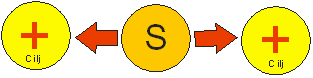 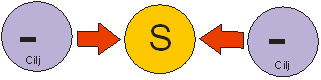 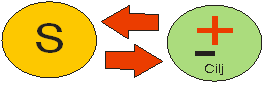 МЕХАНИЗМИ ОДБРАНЕ
Механизми одбране – револт ега против мучних афеката (Фројд). То су  технике којима се его служи да би „разрешио“ неки конфликт и да би се заштитио од разочарења и свега што може угрозити самопоштовање личности.
Карактеристике механизама одбране: 
несвесни 
аутоматски (невољни)
поричу и кривотворе стварност 
Мотиви одбране: страх, стид, осећање кривице који настају услед опасности од појаве непризнатих нагонских импулса у свести.
Циљ одбране - заштита од ирационалних, прокажених нагона и непријатних и болних афеката
ВРСТЕ МЕХАНИЗАМА ОДБРАНЕ
Неуспешни механизми одбране: 
Порицање непријатне стварности (смрт блиске особе)
Потискивање - избацивање у несвесно и ометање повратка у свест неприкладних садржаја
Пројекција - несвесно приписивање другима сопствених мана
Рационализација - за сопствене недоличне поступке налазе се фиктивни, али социјално прихватљиви разлози
Компензација – од неуспеха у једној области, личност се брани успехом у другој.
Реактивна формација су претерано крути свесни ставови којима особа спречава појаву супротних несвесних импулса.
Интелектуализација – усмереност само на интелектуалну страну проблема (слобода, ауторитет)
Успешни механизми одбране:
Сублимација – замена изворно нагонског циља другим, вишим, духовним друштвено прихватљивим.